TARIMSAL İNŞAAT
Doç. Dr. Havva Eylem POLAT

Ankara Üniversitesi Ziraat Fakültesi
Tarımsal Yapılar ve Sulama Bölümü
4. KOLON VE KİRİŞLER
Kolon ve kirişler bir yapının ana taşıyıcı elemanlarıdır. Özellikle karkas yapıların iskeletini oluştururlar. 
Kolonlar, eksenel basınç yükünü taşımak amacıyla projelenen ve düşey konumda yerleştirilen yapı elemanlarıdır. Başka bir anlatımla kolonlar, uzun eksenlerine paralel doğrultuda yük taşıyan ve uzunluğuna göre kesit alanı oldukça küçük olan yapı elemanlarıdır. Kolonlar basınç etkisinde kaldıklarından bunlara basınç çubukları adı da verilir. Buna göre kolonun boyu yük etkisi altında kısalma eğilimindedir. Kolonların yapımında ahşap, çelik ve betonarme malzemeler kullanılır.
Kolonların eksenel yükün etkisi ile dar kenarı doğrultusunda yanlamasına bir eğilme göstermesine burkulma ya da flambaj adı verilir. Kolonların projelenmesinde etki eden yüke göre burkulma yapmayacak uygun kesitin belirlenmesi gerekir veya kolonlar, belirli bir kesit için burkulmaya neden olmayacak bir yükle yüklenmelidirler.
Kolonların projelenmesinde burkulma yönünden kolon uzunluğu ile kolon kesitinin atalet yarıçapı arasındaki ilişkinin değerlendirilmesinde narinlik oranı adı verilen bir parametre kullanılır. Narinlik oranı λ ile gösterilir. Ahşap kolonlarda narinlik oranı;

şeklinde ifade edilir. Çelik kolonlarda ise narinlik oranının belirlenmesinde;

eşitliği kullanılır. Eşitliklerde; λ = Narinlik oranı, Lk = Kolonun serbest uzunluğu (burkulma boyu)(cm), d = Kolon kesitinin en küçük boyutu veya çapı (cm), imin = Kolon kesitinin en küçük atalet yarıçapı (cm) değerlerini göstermektedir.
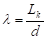 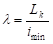 Kolonlar ile ilgili karşılaşılan problemler genellikle iki farklı şekilde olur:
Birinci durumda kolon kesiti belirli olup, emniyetle taşıyabileceği en büyük yükün bulunması ya da gelen belirli bir yükün emniyetle taşınıp taşınamayacağının belirlenmesi yapılır. Buna kolonun analiz edilmesi denir.
İkinci durumda ise kolon üzerine gelen belirli bir yükün taşınabileceği uygun kolon kesitinin bulunması söz konusudur. Asıl mühendislik problemi bu olup, kolonun projelenmesi olarak adlandırılır.
Kirişler
Genellikle uzun eksenine dik doğrultuda yük taşıyan, eğilme ve kesme etkisi altında kalan yapı elemanlarına kiriş adı verilir. Kirişler genellikle yatay konumda yapılırlar. Ancak merdiven, çatı ve kemerlerde eğik ya da eğri kirişler de kullanılır.  Kirişler; ahşap, çelik veya betonarme malzemelerden yapılabilirler. Ahşap ve çelik kirişler dolu gövdeli yapılabildiği gibi kafes kirişler şeklinde de yapılabilirler.
Kirişler genellikle mesnet şekillerine göre; basit kirişler, çıkmalı kirişler, konsol kirişler, bir ucu ankastre kirişler, ankastre kirişler, sürekli kirişler ve Gerber kirişleri şeklinde sınıflandırılırlar.
Kiriş üzerine etki eden yükler, kiriş kesiti üzerinde kesme kuvveti ve eğilme momenti oluştururlar. Bu nedenle kirişlerin projelenmesinde ilk aşama, üzerlerine gelen yükler nedeniyle oluşan kesme kuvvetleri ve eğilme momentlerini belirlemektir. Projelemede bu kesit tesirlerinin en büyük değerleri ve bunların etki ettiği kesit son derece önemlidir. Başka bir anlatımla, mühendislik açısından dış yüklerin en büyük oldukları yer değil iç kuvvetlerin en büyük oldukları yerler ve kesit tesirlerinin kiriş boyunca değişimleri önemlidir.
DÖŞEMELER
Döşemeler, binaları katlara ayıran taşıyıcı elemanlardır. Üzerlerine gelen canlı ve cansız yükleri, kendi ağırlığı ile birlikte taşıyarak yığma yapılarda duvarlara, karkas yapılarda ise kirişler aracılığı ile kolonlara aktarırlar. Buna göre bir döşemenin taşıdığı yük, kendi ağırlığı ile birlikte üstünde bulunan yapı elemanlarının ağırlığı gibi ölü yükler yanında döşeme üzerinde bulunan canlı ve cansızlardan oluşan hareketli yükten oluşur. Döşemeler yük taşımaları yanında yapıların kullanılabilir hale gelmelerini de sağlarlar. Döşemeler ısı ve nem iletimi yanında duruma göre ses yalıtımı yönünden de büyük öneme sahiptir.
Döşemeler faklı özelliklerine göre sınıflandırılabilirler. Örneğin, döşemeler yük taşıma özelliklerine göre üç grupta toplanabilirler:
Yükleri doğrudan zemine aktaran döşemeler, 
Yükleri oturdukları taşıyıcı elemanlara aktaran döşemeler, 
Düzlem ve uzay kafes kirişli döşemeler.
Döşemeler ana taşıyıcı malzemesine göre de ahşap kirişli döşemeler, çelik kirişli döşemeler ve betonarme döşemeler olmak üzere üç grupta toplanabilir. 
Zemin Üzerine Oturan Döşemeler
Bu tip döşemeler doğrudan doğruya zemin üzerine oturduklarından gelen yükleri de doğrudan zemine aktarırlar. Zemin üzerine oturan beton döşemeler esas olarak dört temel elemandan oluşur. Bunlar:
Sıkıştırılmış toprak,
Blokaj,
Kum tabakası,
Grobeton,
Döşeme kaplamasıdır.
Ahşap Kirişli Döşemeler
Ahşap iskeletli ve kâgir olarak yapılan tarımsal yapılarda iki kat arası ve çatı döşemelerinde yaygın görülen bir döşeme çeşididir. Ahşap kirişli döşemeler; çabuk döşenebilmeleri, hemen yük taşımaya başlamaları, kalıba gereksinim duymamaları, ucuz ve hafif olmaları gibi avantajlara sahiptir. Ancak kolay yanmaları, kullanım ömürlerinin azlığı, ses ve ısı geçirgenliklerinin yüksekliği, ahşap döşemelerin sakıncalarını oluşturur. Ahşap kirişler genellikle 60–70 cm aralıklarla yerleştirilir. Daha büyük aralıklarla döşenmeleri durumunda döşeme kaplamasının esnememesi için kirişler üzerine kadronlar çakılır. 
Ahşap döşemeler üzerlerine gelen yükleri, kendi ağırlıkları ile birlikte ahşap kirişlere aktarırlar. Kirişler de bu yükleri oturdukları taşıyıcı duvar, kolon veya ana kirişlere iletirler.
Çelik Kirişli Döşemeler
Döşemelerde kullanılan çelik kirişler, dar ya da geniş başlıklı I profillerinden yapılır. Çelik kirişli döşemeler, 40–150 cm aralıklarla yerleştirilen çelik kirişlerin arasının hafif tuğlalarla doldurulması ya da betonarme plak içerisine gömülmesiyle yapılırlar ve en az kesitle en fazla yükün taşınmasına olanak verirler. Çelik kirişli döşemelerde, betonarme plağı üzerine tesviye betonu döküldükten sonra üzerine çeşitli kaplama malzemeleri yerleştirilir.
Betonarme Döşemeler
Betonarme, günümüzde diğer yapılar yanında tarımsal yapılarda da yaygın olarak kullanılan bir malzemedir. Bu nedenle betonarme döşemeler tarımsal yapılarda genellikle iki katlı kırsal konutlarda ara kat döşemesi ve diğer tarımsal yapılarda da tavan olarak kullanılmaktadır. Betonarme döşemeler, genellikle plak döşemeler olarak da adlandırılır.
Betonarme döşemeler, basma, çekme ve kesme gerilmelerinin etkisinde kalırlar. Beton ve çeliğin birlikte kullanılması tüm bu etkilerin karşılanmasını sağlar. Betonarme döşemeler, üzerine gelen yükleri kendi ağırlıkları ile birlikte yığma yapılarda taşıyıcı duvarlara,  karkas yapılarda ise kirişler aracılığı ile kolonlara iletirler. Betonarme döşemeler doğrudan kolonların üzerine de oturtulabilir. Buna göre betonarme döşemelerin;
Basit betonarme döşemeler,
Kirişli betonarme döşemeler, 
Dişli betonarme döşemeler gibi çeşitleri vardır.
Basit betonarme döşemeler kirişsiz olup, taşıyıcı duvarlara ya da kolonların üzerine otururlar. Döşemeler genellikle kare veya kareye yakın dikdörtgen şeklindedir. Kare şeklindeki döşemelerde yükler kenarlara eşit dağıtılırken, dikdörtgen şeklindeki döşemelerde kısa kenara fazla, uzun kenara daha az yük iletirler.
Kirişli betonarme döşemeler
Açıklığı fazla olan veya fazla yük gelen döşemelerde, döşeme kalınlığı artar. Döşeme kalınlığının 15 cm’yi geçmesi hem maliyeti yükselttiğinden ve hem de yapıya daha fazla ağırlık verdiğinden arzu edilmez. Döşeme kalınlığının azaltılması, döşeme alanının küçültülmesi ve bu amaçla da kirişlerin kullanılması ile olasıdır. Buna göre, kenarlarından kirişlere oturan ya da fazla sayıda birbirlerine paralel ara kirişler üzerine mesnetlenen döşemelere kirişli döşemeler adı verilir.
Döşemeler, mesnet koşullarına, kalınlığına ve şekline bağlı olarak yükü mesnetlere tek doğrultuda ya da iki doğrultuda aktarırlar. Bu nedenle betonarme döşemeler statik durumlarına ve ana donatıların yerleştirilme doğrultularına göre; bir doğrultuda çalışan(bir doğrultuda ana donatılı) döşemeler ve iki doğrultuda çalışan(iki doğrultuda ana donatılı) döşemeler olmak üzere iki grupta toplanabilirler.
Dişli betonarme döşemeler
Kirişlerin sık aralıklarla yerleştirildiği döşeme şeklidir. Döşemenin alt yüzeyinde diş veya nervür adı verilen sık aralıklı ve küçük boyutlu kirişler yapılır. Kiriş aralıkları az olduğundan bir doğrultuda çalışırlar. Kiriş araları boş bırakılabileceği gibi hafif bloklarla da doldurulabilir. Dişli döşemelerin amacı, çekme bölgesinde yük taşımaya katkısı az olan betonu boşaltmak, böylece döşeme ağırlığını azaltmak ve boşaltılan yerleri betona göre daha hafif olan ve asmolen adı verilen içi boş tuğla veya hafif beton bloklarla doldurarak, hem malzeme hem de kalıp işçiliğini düşürmektir.